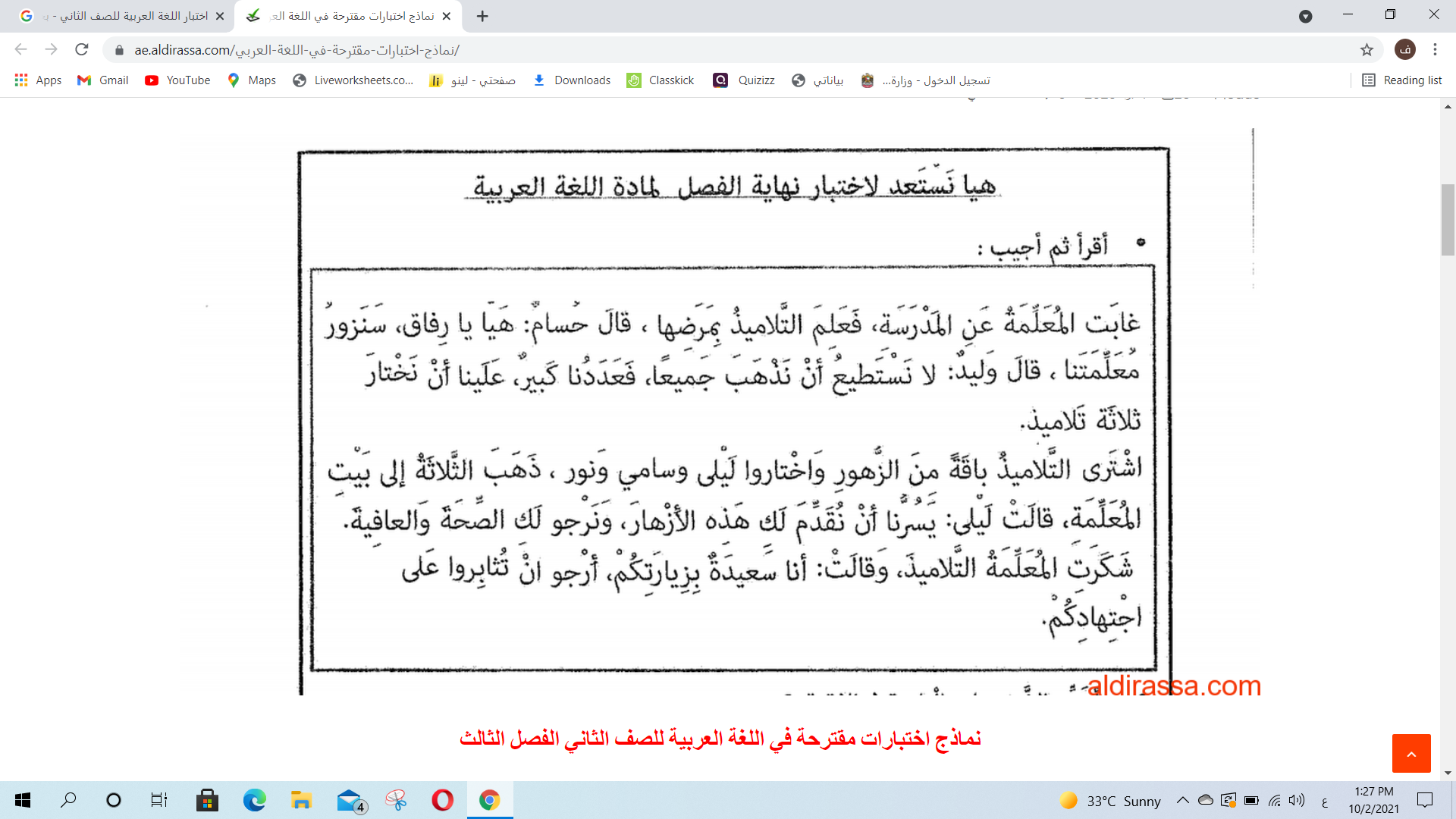 استخرج من الفقرة السابقة ما يلي :-

من التي تغيبت عن المدرسة ؟.......................

لما تغيبت عن المدرسة ؟..........................

ماذا قرر أن يقدم التلاميذ ؟........................

كلمة تحتوي على :-

مد الألف :....................                   مد الواو : ...................

مد الياء : ................                     تاء مفتوحة :..................

تاء مربوطة :.....................            تنوين الفتح : ......................

تنوين الضم : ...................              اسم انسان : .................

اسم مكان : ...............                    حرف الجر :...................
ادخل التنوين على الكلمات التالية :-
عبر عن الصور التالية بجمل مفيدة تحنوي على الاسم :- :-
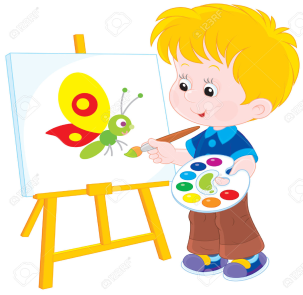 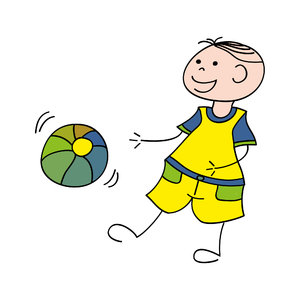 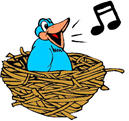